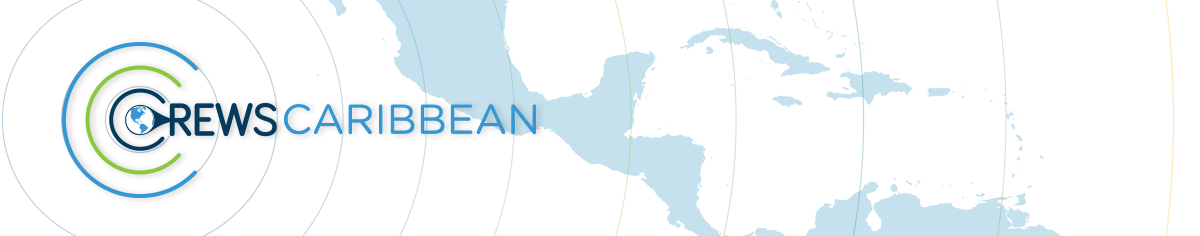 CREWS Caribbean Priority ActionsTransition to Impact-Based Forecasting
Meeting of the Directors of Meteorological Services 
November 17, 2021
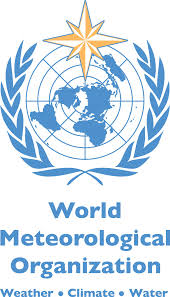 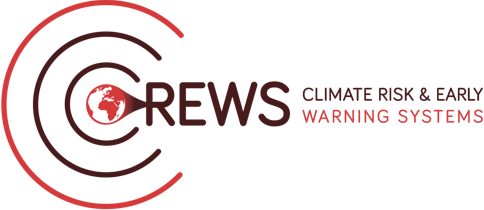 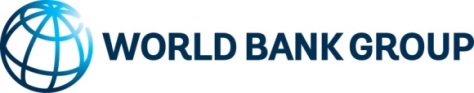 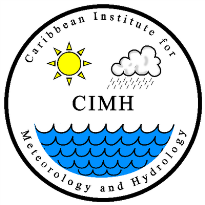 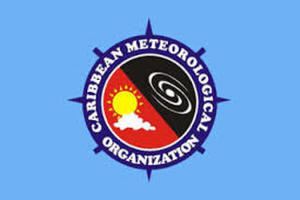 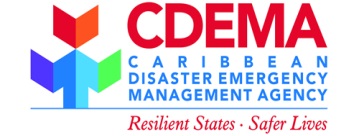 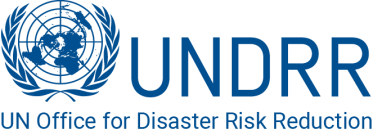 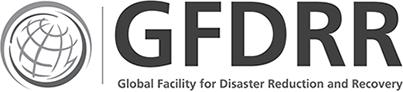 Implementation Progress
Revised draft of the regional MHEWS roadmap has been produced and shared with PSC 
Economic Analysis of MHEWS is on going
Priority Activities (Pilots) revised and are at different stage of preparation/implementation
EWS checklists for three countries with CDEMA are finalized
Strategic review of the radar network and mosaic in the Caribbean still on hold due to impossibility to visit the sites.
Project extension granted until December 2022
[Speaker Notes: From the Bank’s perspective, the implementation progress has been concentrated around the roadmap. 

Roadmap has been revised based on the initial round of consultations and shared with all of the development partners. We have received the feedback from the CDEMA and WMO. We thank you very much for finding time and space to go through the document and analyze it. Here I would like to say a few words as our quick reaction. 

We found the comments good and constructive. Based on the comments received, we are happy to state that there are no red flags, nothing that would be a no go which is one of the key objectives of the consulting process. We will take all comments into account, especially I would like to note the comments made by CDEMA stressing the gap at the national level and countries needs. We will strengthen the mentioning of importance of national capacities in addition to the regional capacities. It is an important point to make. We will go back to the Roadmap later. At this point I’d like to make a call to all other regional and implementing partners who have not shared their feedback on the roadmap with us yet, do this asap. 

We have re-started the work on economic analysis for the proposed SI and overall regional strengthening of MHEWS – is it under production now and we aim to share the results with you later this fall. The goal is to bring in economic dimension into the value proposition. Very unfortunately, an economist who is working on this could not make it to the meeting today, but we will make sure that we’ll share the findings. 

Priority activities  are at the different stage of preparation and we are working closely with IP and regional partners to advance on them. Let me just mention here that we say “revised” because one of the earlier proposed initiatives – CHOP – has been on hold while a new pilot on integrated approach to floods has emerged. 

EWS checklists for Barbados, Guyana and T&T have been finalized by CDEMA – this work was supported by the Bank and it was a very pleasant cooperation, we believe the the outputs of this work and the national roadmaps that are built on the EW checklists will be a step towards stronger national and therefore regional system. 

Radar work is still on hold – we are not allowed to travel, out consultants are not allowed to travel, so we just wait for better times to come while the project is still active.]
Regional MHEWS Roadmap
Draft circulated and commented on by regional institutions
Comments incorporated in the draft
Roadmap focusses on a set of Strategic Initiatives (SIs) of interest and need to the region
MHEWS Regional Roadmap Strategic Initiatives (SI)
SI 1: Supporting the Transition to Impact-Based Forecasting (IBF)
SI 2: Towards a Caribbean Geospatial Platform
SI 3: Towards a regional multi-sensor precipitation grid
SI 4: Integrated Approach to Flooding
SI 5: Integrating Health Impacts into the MHIEWS
SI 6: Towards a Caribbean Multi-hazard Operational Plan
SI 7: Regional Emergency Alert System
SI 8: Community-based action planning	
SI 9: Sectoral MHIEWS, the Private Sector and Business Continuity Planning
Priority Activities based on SIs
A phased approach is proposed
Optimize the sequencing of the implementation of national and regional activities over the course of the Roadmap
 A key objective in the short term: 
 Demonstrate benefits at the national level from a regional approach through the implementation of four agreed Priority Activities (PA)
 (i) supporting a harmonization process to strengthen impact-based forecasting in the region 
(ii) development of a multi-sensor precipitation grid 
(iii) setting up an integrated approach to flooding
(iv) conducting a feasibility study for a regional Emergency Alert System.
PA Supporting the transition to IBF
Goal: Strengthen capacity in IBF services to routinely provide actionable information on the potential impact of hazards, to support decision making by stakeholders
In the Caribbean, should build on regional progress (CDEMA, CIMH, CMO) to consolidate the ongoing efforts at regional and national levels.
Approach
Create a comprehensive and common understanding among different actors  about impact-based forecasting 
Develop an implementation guide to build capacity in multi-hazard impact-based forecasting in a uniform and structured manner through a step-wise approach
Develop a series of webinars for practitioners in the region based on the implementation guide to level up the different stages of capacity in the Caribbean
PA Supporting the transition to IBF
Implementation guide – steps
Operational partnerships (NMHSs, NDMOs NGOs, relevant national authorities, international organizations, social scientists, etc.)
A collaborative approach to bring together the producers of weather, climate, hydrological  and risk information, users and decision makers 
Establishing roles, responsibilities and implementing effective operating procedures

Community engagement
Test the system during development
Identify the kinds of messages that will encourage the appropriate response	

Common framework for warning services
Creation and use of a common shared platform for multiple agencies to work together collaboratively
Geographical mapping of hazards and impacts, depicting administrative boundaries as polygons-use of colours, etc. (Dewetra, MeteoAlarm)
PA Supporting the transition to IBF
Implementation guide – steps
Hazard identification and matrix development
Agreeing on definitions of hazards (primary, secondary, tertiary) and cascading impacts

Vulnerability and Exposure Assessments
Agree on definitions of vulnerability and exposure
Acquire and maintain current vulnerability data bases (infrastructure, services, and people
Involve various actors (social and behavioral scientists, disaster managers, nongovernmental organizations, civil and structural engineers, risk finance and risk transfer specialists, population at risk) to gather data as an important layer of information within decision support system

Translating hazards forecasts into impact-based forecasts
Start simple	
Use past event analysis to link the magnitude of the hazards to impacts
PA Supporting the transition to IBF
Implementation guide – steps
Developing the Risk Matrix
Agree on definition of risk matrix, importance of a common color coding 

Developing Impact Tables
Develop an impact table for each hazard and for each sector

Developing Advisory Tables
Warning advisories and action matrices are the final stage in the production process tailored to specific needs of each stakeholder
PA Supporting the transition to IBF
Implementation guide – steps

Communication and Dissemination Strategy
Effective communication of impact-based forecasts requires a detailed understanding of the target audience 

11.	Validation
Validation and verification: important components of impact-based forecasting system
Assess whether an impact-based forecast or warning gave effective information to the intended audience

Impact forecasts
Transition from impact-based to impact forecasts: exposure is explicitly included in the prediction system
Highly dynamic warning and response system
PA Supporting the transition to IBF
Next steps
Regional dialogue
 CIMH, CMO, CDEMA to share knowledge of existing national policies, practices and capacities in MHEWS 
Matrix prepared with known information on various aspects of EWS, MHEWS, IBF in the region
Matrix to be augmented /validated
Group the participating countries based on current capacity in IBF implementation (3 or 4 groups)
PA Supporting the transition to IBF
Next steps
National dialogues and consultations  to develop a capacity building plan
 NMHSs and NDMOs, community representatives, to solicit their views and inputs to refine the implementation guide
Develop the implementation guide based on the steps presented
Develop webinar series in parallel (teaching, discussions, case studies) based on the implementation guide
Conduct webinars for each group of countries 
Based on the stage of development of IBF in each country group focus on the steps/modules that match to needs
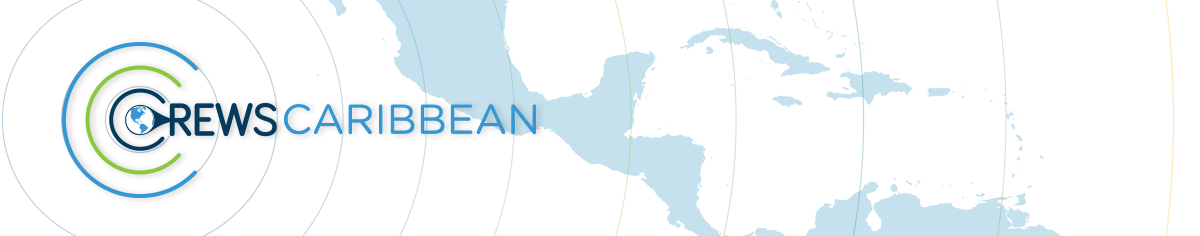 Thank you